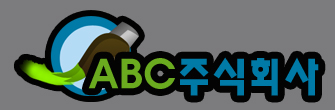 Dinosaur World
목차
공룡의 정의 및 특징
1
시대별 분류
2
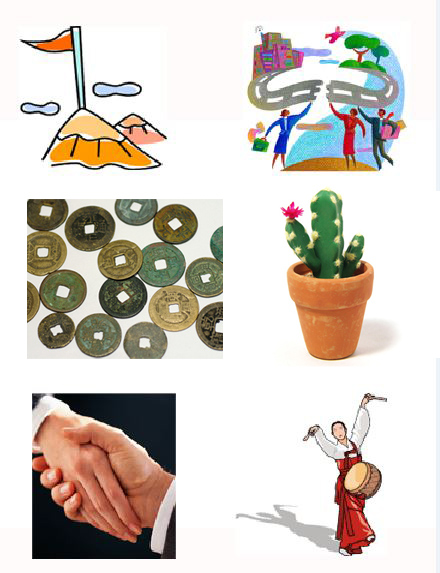 공룡의 성장곡선
3
공룡의 종류
4
2
공룡의 정의 및 특징
Characteristics of dinosaurs
Dinosaurs strong yet light-weight bones and long tails that helped their balance allowed these huge creatures to move around gracefully in upright postures
공룡의 이해
2억 3000만 년 전부터 6500만 년 전까지 육상에 살았던 파충류를 포함한 척추동물
늪지, 사막, 극 지역, 열대 우림 등 모든 대륙의 다양한 환경에서 화석으로 발견
3
시대별 분류
특징
대표 공룡
트라이아스기
쥐라기
백악기
4
공룡의 성장곡선
최대 성장률
2.1kg/일
5
공룡의 종류
초식 공룡
육식 공룡
티라노사우루스
트리케
라톱스
기가노토사우루스
시조새
칸
알로사우루스
포베토르
프테라노돈
안킬로사우루스
6